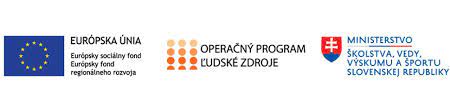 Meny a ich prepočet
Ing. Alena Buchtová
Apríl 2022
Menová jednotka
Menová jednotka niekedy nazývaná len mena je peňažná jednotka jedného štátu napríklad: euro, forint, česká koruna, poľský zlotý ...
Typy meny
Hlavná mena – plní všetky funkcie peňazí v medzinárodnom menovom systéme teda funkciu výmeny, zúčtovacieho prostriedku a uchovateľa hodnôt. Ide o meny vyspelých štátov, ktoré sú bez obmedzenia využívané pri medzinárodných finančných vzťahoch napr. americký dolár USD, euro EUR, anglická libra GBP, japonský jen JPY, švajčiarsky frank CHF, kanadský dolár CAD, austrálsky dolár AUD
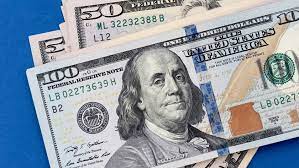 Typy meny
Vedľajšia mena – ich použitie je do určitej miery obmedzené, sú menej obchodovateľné napr. maďarský forint HUF, česká koruna CZK, poľský zlotý PLN, nórska koruna NOK, švédska koruna SEK

Exotická mena – ich použitie nie je až tak rozšírené,  ide o meny rozvojových krajín napr.   singapurský dolár SGD, thajský baht THB
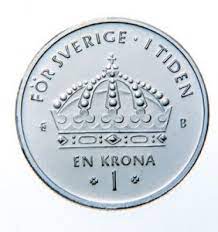 Konvertibilita meny
Konvertibilita meny je zameniteľnosť jednej meny za inú menu
Vnútorná konvertibilita znamená, že si môžeme za našu menu nakupovať cudziu menu na našom území, ale v zahraničí sa naša mena neprijíma
Vonkajšia konvertibilita znamená, že našu menu môžeme zmeniť aj v zahraničí
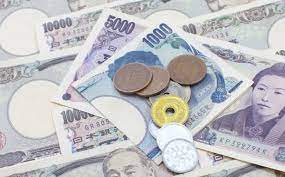 Urči, ktoré z nasledovných mien majú vonkajšiu a ktoré vnútornú konvertibilitu
Euro
Poľský zlotý
Dánska koruna
Bulharský lev
Americký dolár
Ruský rubeľ
Čínsky juan
Austrálsky dolár
Česká koruna
Maďarský forint
Japonský jen
Chorvátska kuna
Indická rupia
Švajčiarsky frank
Nórska koruna
Anglická libra
Devíza a valuta
Devíza – peniaze v cudzej mene na bankových účtoch a pohľadávky znejúce na cudziu menu. Medzi devízy patria akci, cenné papiere, dlhopisy, šeky  a zmenky. Prevažujúcou formou devíz sú vklady tuzemských bánk  u zahraničných bánk v cudzej mene
Valuta – hotovostný protiklad devíz, predstavujú teda cudziu menu v hotovosti t.j. bankovky a mince
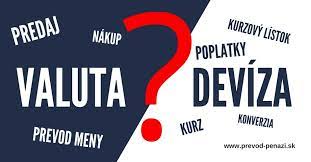 Kurzový lístok
predstavuje výmenný vzťah medzi menou EUR a vybranou zahraničnou menou k aktuálnemu dátumu a času. Na kurzovom lístku môžete sledovať nákup a predaj konkrétnej meny vo valutách alebo devízach
Menou Slovenskej Republiky je Euro. Kurz eura oproti ostatným menám určuje Centrálna európska banka. Výmenný kurzový lístok nájdeme najjednoduchšie na stránke Národnej banky Slovenska

https://www.nbs.sk/sk/statisticke-udaje/kurzovy-listok/denny-kurzovy-listok-ecb
Prepočet meny podľa kurzového lístka
Kryptomeny
Kryptomena je typ digitálnej meny, či elektronických peňazí, čo je novodobý druh meny. Tieto peniaze sú tvorené elektronicky. Najznámejší a najrozšírenejší druh kryptomeny je bitcoin.
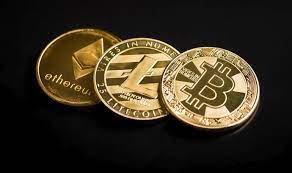 Vlastnosti kryptomien
Decentralizácia – nemá žiadnu centrálnu autoritu, žiadnu centrálnu banku. Mena sa nedá  kontrolovať vládou či inými inštitúciami 
Žiadny sprostredkovateľ– peniaze sa posielajú priamo bez sprostredkovateľa
Celosvetová a nepozná hranice – je ju možné okamžite poslať na druhý koniec sveta
Neprelomiteľná – zaručuje ju  silné šifrovanie
(Pseudo)anonymná – s transakciami nie sú spojené žiadne osobné a citlivé údaje
Transparentnosť – je plne transparentná vďaka verejnej databáze  blockchain, ktorá ukazuje všetky transakcie v sieti
Nízke či žiadne poplatky za transakcie – oproti bankám má iba dobrovoľný poplatok
Žiadne odmietnuté platby – odoslanú menu nie je možné po odoslaní nijako stornovať alebo zrušiť